Project Management - Planning
Rui M. Lima and André Luiz Aquere (UnB)
(School of Engineering of University of Minho)
[Speaker Notes: This are the slides for a class related to concepts of project management: planning]
Plan
Planning Processes
Scope
WBS
Schedule
CPM
Example
Planning the Project
Scope
Schedule
How to manage
Cost
Approved
TAP
Quality
PGP
Resources
Comunication
Risk
Acquisitions
Project Manager + Sponsor
Project Manager + Project Team
Interested parts
What about Customer?
Although the Customer must be committed to project planning, he is not responsible for planning.
The Customer's role is to provide the product requirements (Product Scope) and its Acceptance Criteria (CAC). Scope Management
How to keep the Client engaged and feeling part of the project without interfering is a function of Stakeholder Management and Communication Management.
Plan the Project
Scope Management
Plan Scope Management
Collecting Requirements
Define the Scope
Create the WBS

 Always keep in mind the difference between:

                         Project Scope        and         Product Scope
Project Analytical Structure (WBS)
Divide project deliverables and work into smaller, more manageable elements.

OUTPUT
Scope baseline
Specifying the scope of the project
EAP
EAP Dictionary
Update on project documents
Work Breakdown Structure(WBS)
It can be represented oriented towards the life cycle phases, deliveries or subcomponents developed by external organizations.
It must include all deliveries related to the project.
Each level is a decomposition.
The lowest level is called a “work package”.
Work Breakdown Structure(WBS)
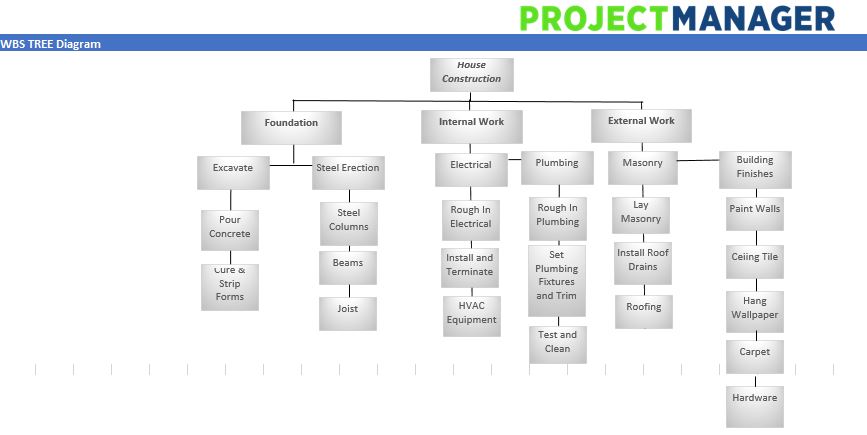 https://www.projectmanager.com/training/what-is-a-work-breakdown-structure
Video: https://www.youtube.com/watch?v=wEWhnodF6ig&feature=youtu.be
Schedule Management
Processes
Schedule management planning;
Define activities;
Activity sequencing;
Estimate activity resources;
Estimate the duration of activities;
Schedule Development.
Define Activities
OUTPUTS
Activities list
Activity attributes
(predecessors, successors, logical relationships, waits and anticipations, resource requirements, imposed dates, restrictions and assumptions)
List of milestones
Decomposition

Subdivide work packages into smaller and more easily manageable components called schedule activities.
Sequence Activities
Tools and techniques

Precedence diagram method (PDM)
Dependency determination
Anticipations and waits
Sequence Activities
Predecessor
Successor
Predecessor
Mandatory dependency
Arbitrary dependence
External dependency
Successor
Predecessor
Successor
Successor
Predecessor
Sequence Activities
Purchase of land
Cleaning
Executive project
Construction
Start
preliminary design
Engagement
Marriage
Change
End
Estimate Activity Resources
Estimation of the types and quantities of material, people, equipment and supplies that will be needed to carry out each activity.
Always consider: 
                                 Resource calendars
Estimate Activity Duration
It is the process of calculating the duration of the project activities with the estimated resources.
Estimates and Levels of Accuracy 


By Analogy

Parametric                          Deterministic

Bottom – Up

Three points                    Probabilistic (Risks)
Accuracy
Information
Schedule Development
Consolidates the previous processes, evaluating the sequencing, the estimated resources and the calculated durations, applying anticipations, waits, parallels and compressions to the project activities, in order to obtain a schedule that meets the project needs.
Develop the Schedule
Tools and techniques
Schedule network analysis
	Critical path method
	Critical current method
	Resource optimization techniques
	Model creation techniques
Anticipations and Waits
Schedule compression
Timeline tool
Critical Path Method (CPM)
Includes determining the longest path on the network (critical path) and the earlier and later time that an activity can begin and be completed.
Deterministic model.
Emphasis on cost control and schedule flexibility.
It is concerned with the time-cost ratio.
Projects with previous experience.
Program Evaluation and Review Technique (PERT)
Uses a sequential network and a weighted average duration estimate to calculate activity durations.
Differs fundamentally from CPM because it uses distribution of averages instead of the most likely estimate.
Probabilistic model.
Emphasis on the schedule with flexibility in costs.
Research and development projects.
Can be used to estimate time and cost.
Critical Path Method (CPM)
Critical Path - Concept
The critical path is the path formed by activities that, if delayed, delay the duration of the project. These activities, therefore, have zero slack.
Forward Pass
Backward Pass
Critical Path Method (CPM)
Actvity            Duration
Early beginning
IMC
TMC
IMT
TMT
Early conclusion
Late beginning
Late conclusion
Critical Path Method (CPM)
D  10
A 6
E   3
H   5
Start
B    2
F    2
J   8
K   4
End
C    3
G    4
L   6
M   2
Critical Path Method (CPM)
1 - Walk the paths from the beginning to the end to determine the earliest dates
D  10
6
16
A 6
E   3
H   5
0
6
6
9
9
14
B    2
F    2
J    8
K   4
start
end
7
0
2
3
5
15
15
19
C    3
G    4
L   6
M   2
15
0
3
3
7
7
13
13
Critical Path Method (CPM)
1 - Walk the paths from the beginning to the end to determine the earliest dates
D  10
6
16
9
19
A 6
E   3
H   5
0
6
6
9
9
14
3
9
11
14
14
19
B    2
F    2
J    8
K   4
start
end
7
0
2
3
5
15
15
19
7
3
5
5
7
15
15
19
C    3
G    4
L   6
M   2
15
0
3
3
7
7
13
13
19
1
3
3
7
11
17
17
Critical Path Method (CPM)
D  10
FL=19-16=3
6
16
9
19
A 6
E   3
H   5
0
6
6
9
9
14
3
9
11
14
14
19
FL=19-14=5
FL=14-9=5
FL=9-6=3
B    2
F    2
J    8
K   4
start
end
7
0
2
3
5
15
15
19
7
3
5
5
7
15
15
19
FL=7-5=2
FL=19-19=0
FL=15-15=0
FL=5-2=3
C    3
G    4
L   6
M   2
15
0
3
3
7
7
13
13
19
1
3
3
7
11
17
17
FL=19-15=4
FL=17-13=4
FL=7-7=0
FL=3-3=0
Critical Path Method (CPM)
Exercise
You are the manager of a new project and must implement the following dependencies:
Task A starts immediately and has an estimated duration of 3 weeks;
Task B starts after Task A and has an estimated duration of 3 weeks;
Task C starts after Task A and has an estimated duration of 6 weeks;
Task D starts after Task B and has an estimated duration of 8 weeks;
Task E starts after Task D and Task C and has an estimated duration of 4 weeks.
Critical Path Method (CPM)
How long is the critical path?
What is the slack for task C?
What is the slack for task B?
What is the slack of path with the greatest slack?
Consider that Task C's feature is replaced by a less experienced one. Task C now takes 10 weeks. How it will affect the project?
Considering the original situation of the issue, after discussions between interested parties, a new Task F is added to the project. It will last for 11 weeks, being carried out after Task C and before Task E. The client is concerned because he thinks that adding this task will delay the project's completion by 11 weeks. But the sponsor argues that the additional time will be less than 11 weeks. Who is correct? How long will the project last?
Critical Path Method (CPM)
Answer
D     8
B   3
A  3
Stard
0
3
3
6
6
14
18 weeks
5 weeks
None
5 weeks
No effect
The sponsor; 6 weeks
0
3
3
6
6
14
E   4
C     6
14
18
9
3
14
18
8
14
end
[Speaker Notes: Do not give this slide in advance to students.]
Recommended bibliography
Harold Kerzner (2009) Project Management: A Systems Approach to Planning, Scheduling, and Controlling; John Wiley & Sons; ISBN: 0470278706.
PMI-PMBOK (2017) “A Guide to the Project Management Body of Knowledge (PMBOK Guide 6th ed.)”. Pennsylvania, USA: Project Management Institute (PMI).
Miguel, A. (2006). Modern Project Management(4th ed.): FCA.
Martin, P; Tate, K (2001) “Getting Started in Project Management”, ; John Wiley & Sons; ISBN: 0-471-13503-8.